Introducción a la gestión de riesgos

Prof. Catalina Artavia Pereira
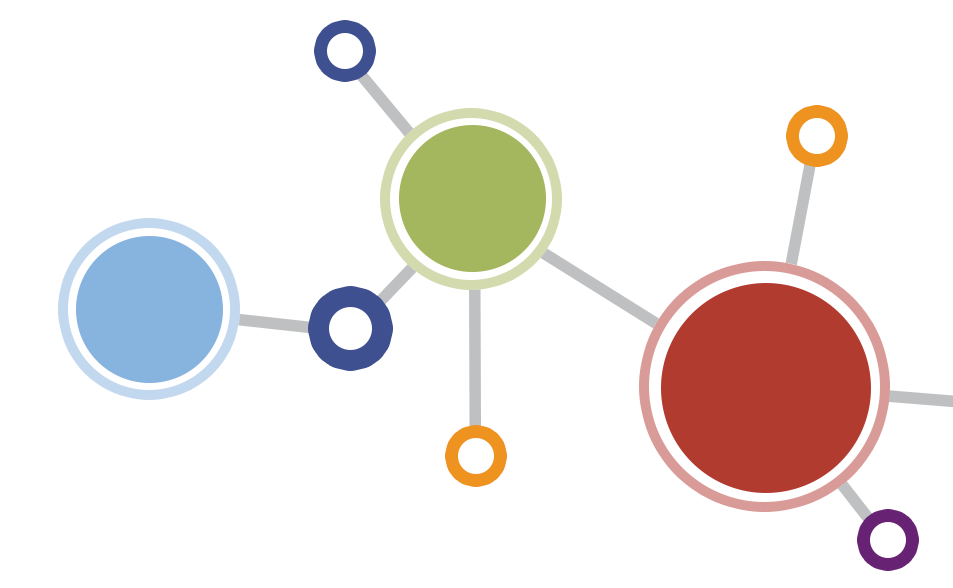 Instrucciones: de forma grupal, deberán ver el video que se encuentra en el campus virtual :
Los dabbawalas de Mumbai. 

Posteriormente deberán contestar las siguientes preguntas y completar la tabla de análisis de riesgos que se les suministra a continuación.
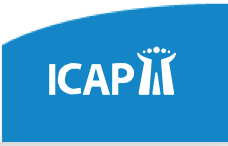 Trabajo Extraclase
Ejercicio 1
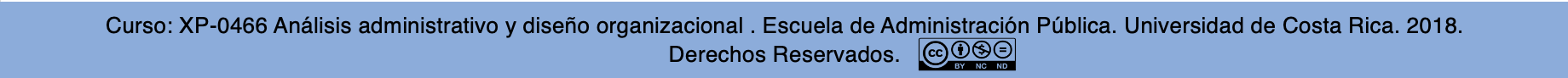 Ejercicio 2
Nombre del Proceso:_____________________________________________________
Análisis de Riesgos
Introducción a la gestión por resultados


Prof. Catalina Artavia Pereira
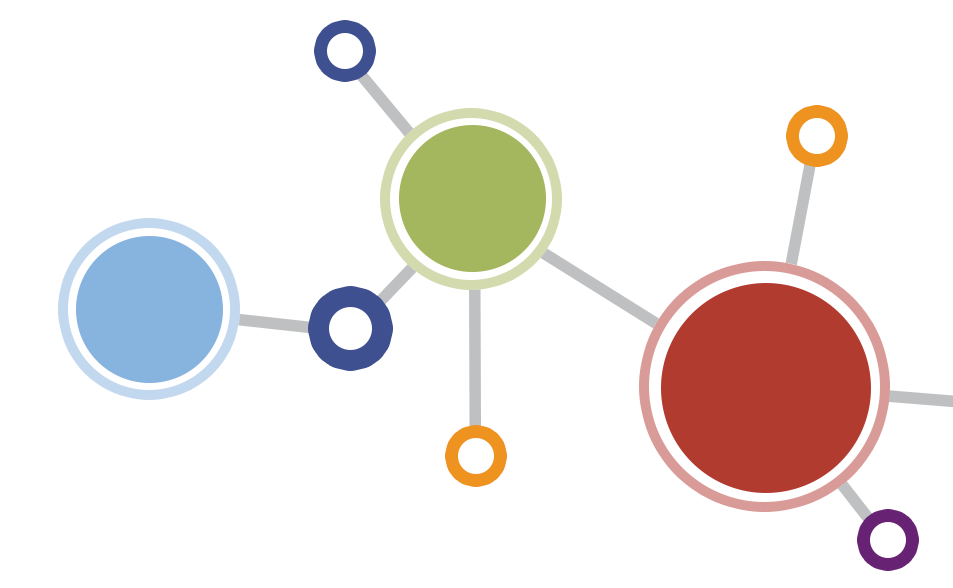